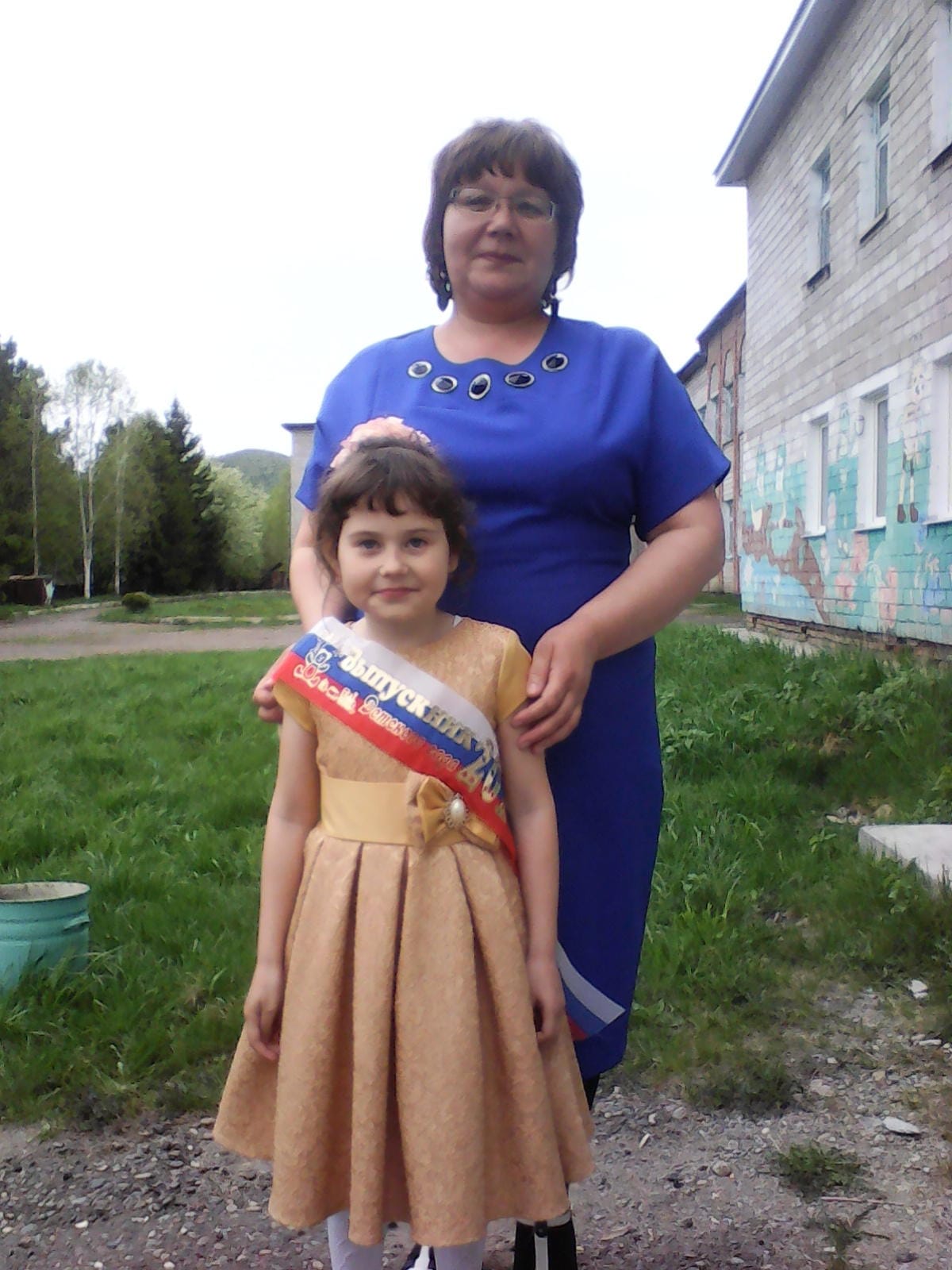 Я- педагог
Карпова Елена Владимировна
Воспитатель 
МКОУ Отрокская СОШ-
филиал д\с «Улыбка»
Быть педагогом-это очень сложно хорошим педагогом быть еще сложней и лишь трудом определить ту сложность можно и воспитать достойных праотцам  детей  деятельность    современного педагога неразрывно связана с его творческой самостоятельностью мобильностью высоким интеллектуальным  и  нравственным потенциалом с его профессиональной компетентностью  культурным уровнем.
Моя педагическая деятельность направлена на всестороннее развитие индивидуальности развитие творческих способностей .Детское творчество является одним из важнейших средств познания мира и развития так как оно связано с самостоятельной практической и творческой деятельностью ребенка. Занятия с использованием нетрадиционной техники рисования  набрызгам ладошками  использование  ватных палочек трубочек сухих листьев ит д
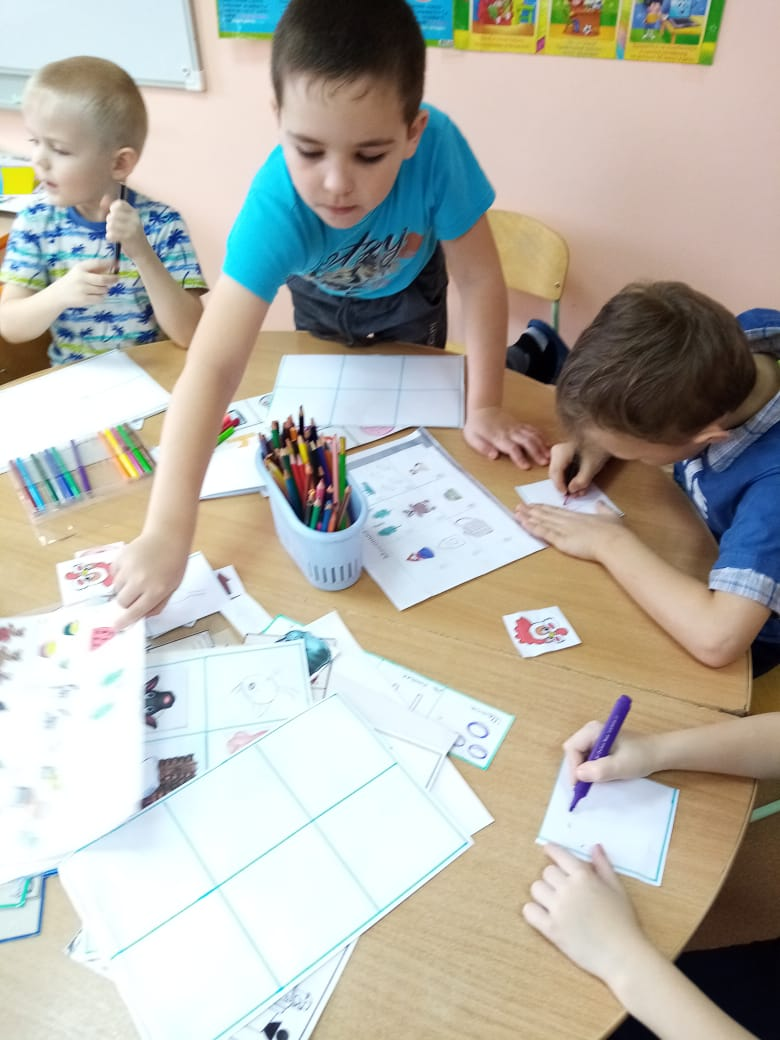 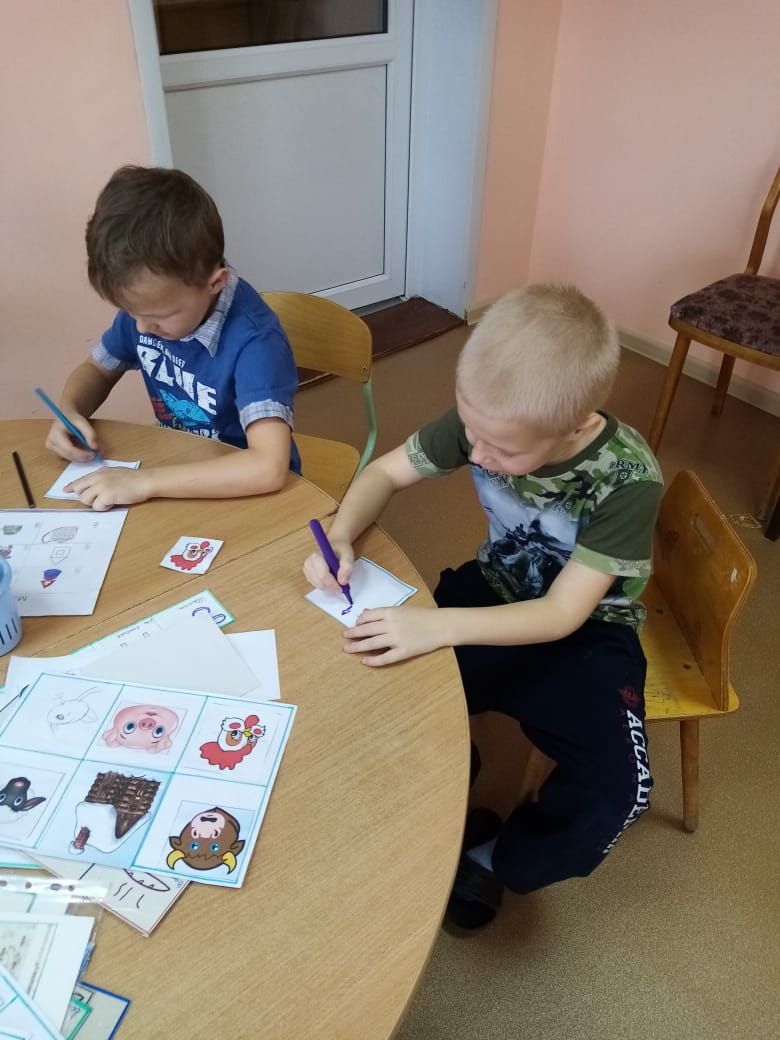 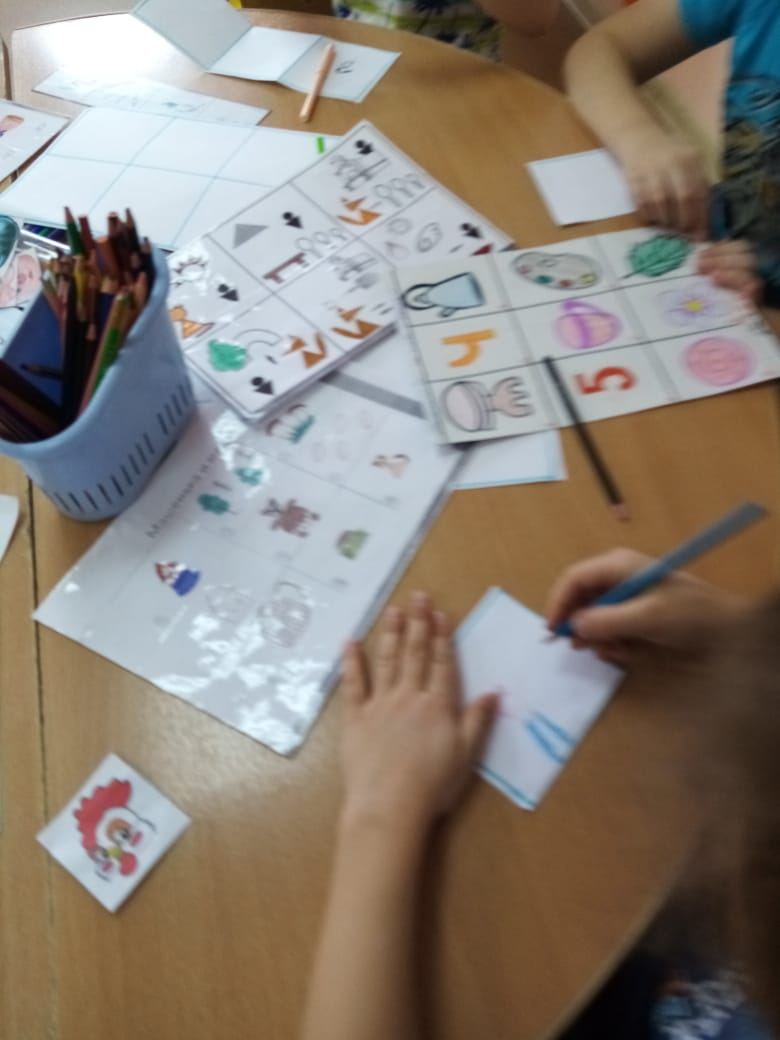 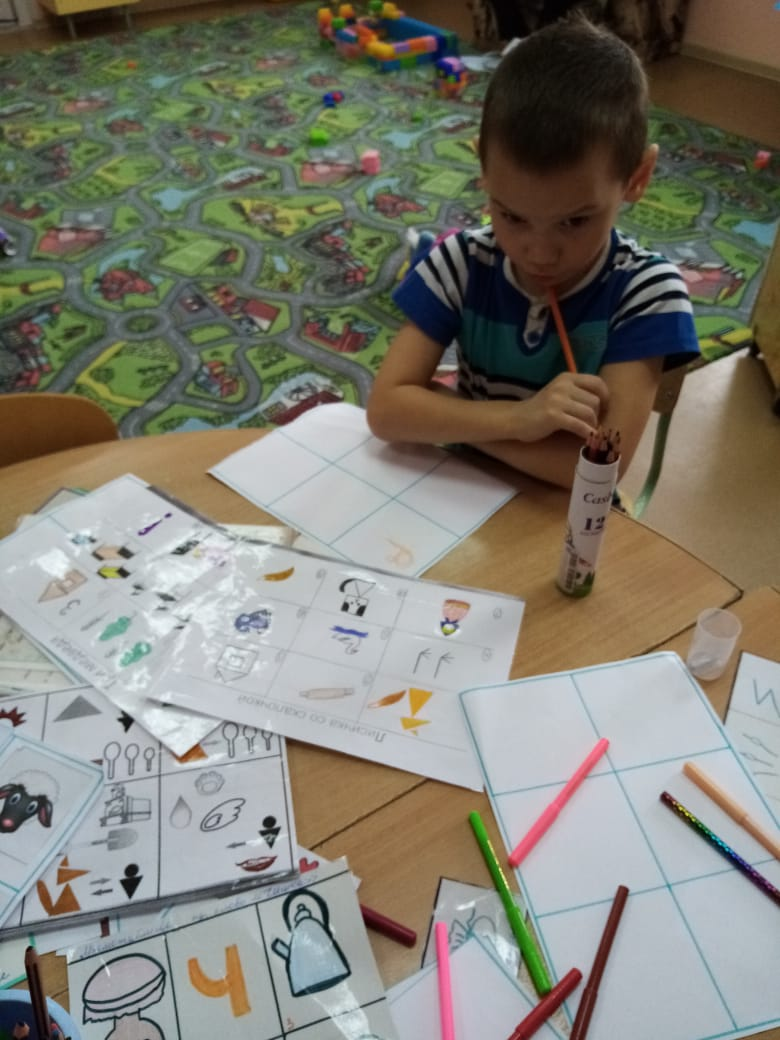 Ребенок  кодирует  сезонные явление природы после прогулки.
Рассказ   сказки с использованием мнемотаблицы, мнемоквадрата, мнемодорожке , с использованием  мнемоквадрата с вопросительным знаком, где дети сами должны определить недостающего героя или эпизода сказки и закончить ее.
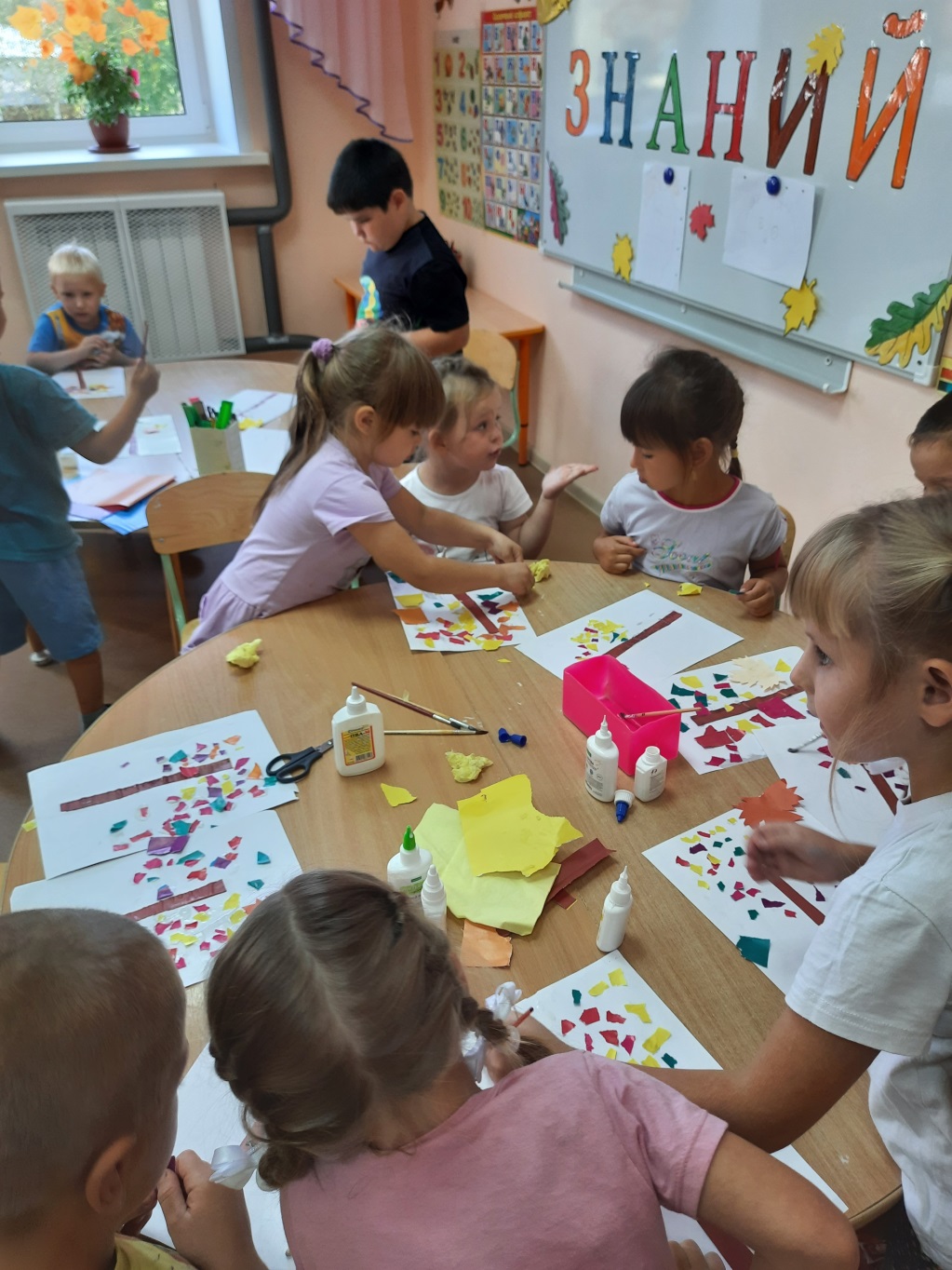 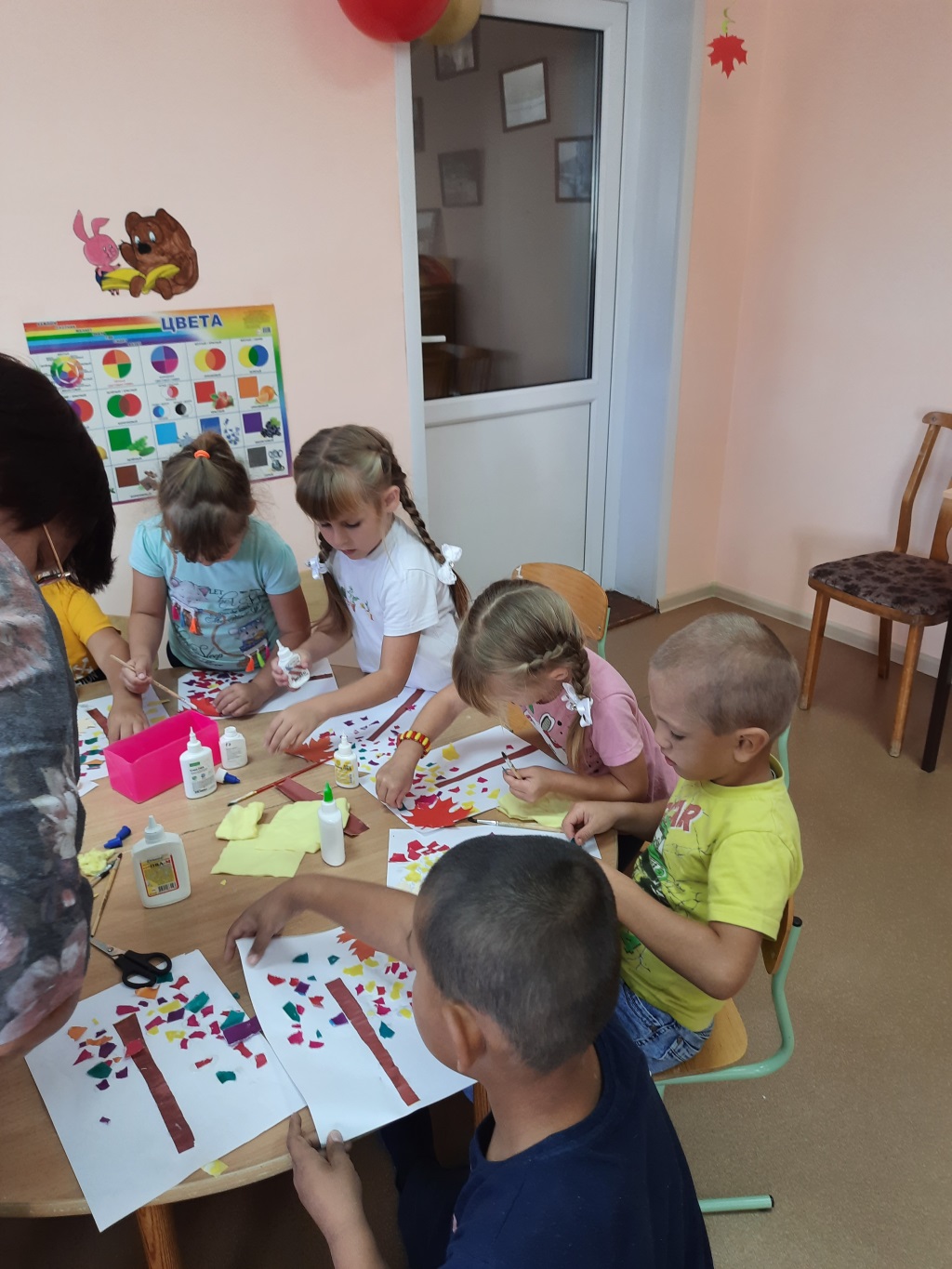 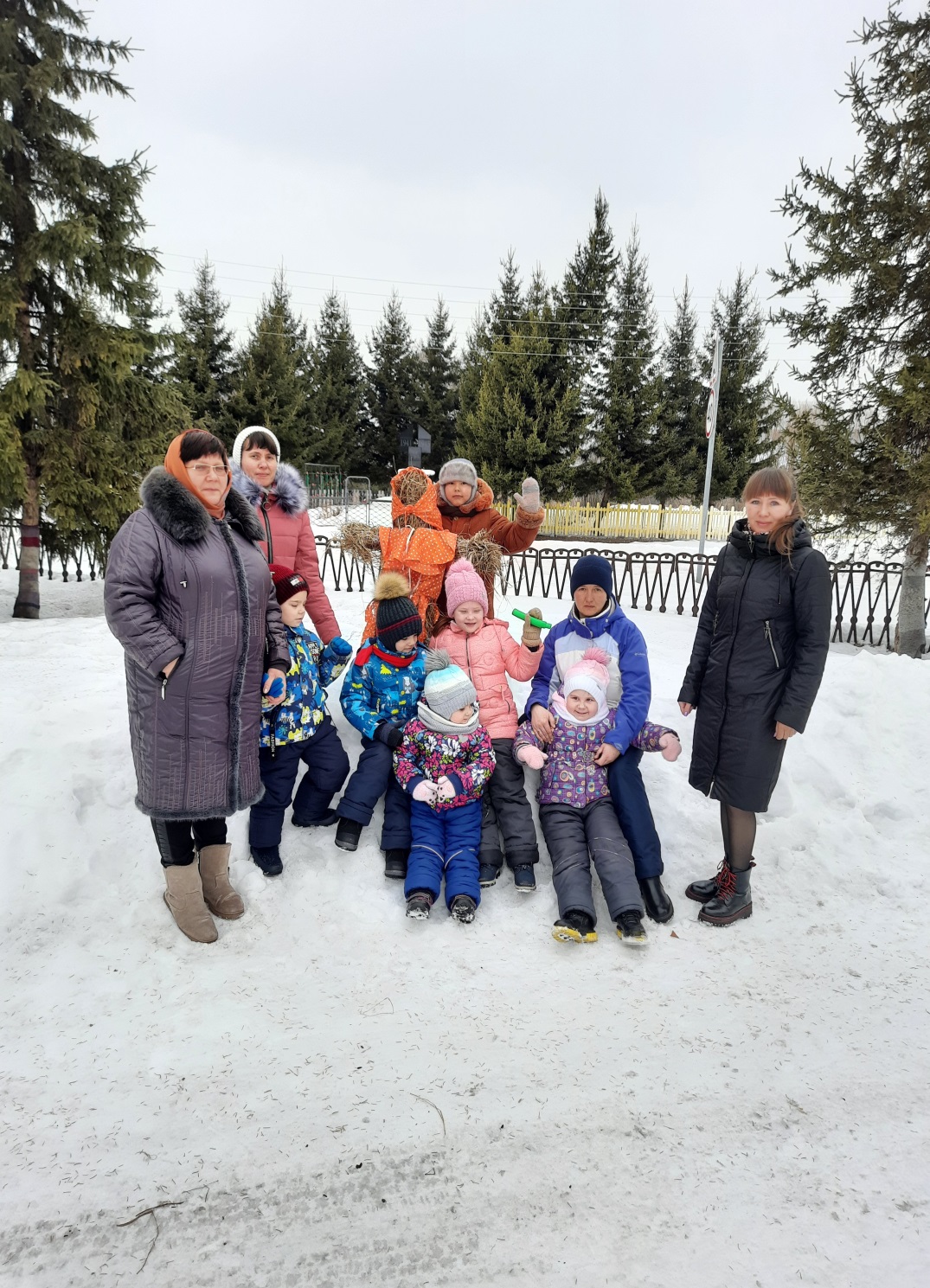 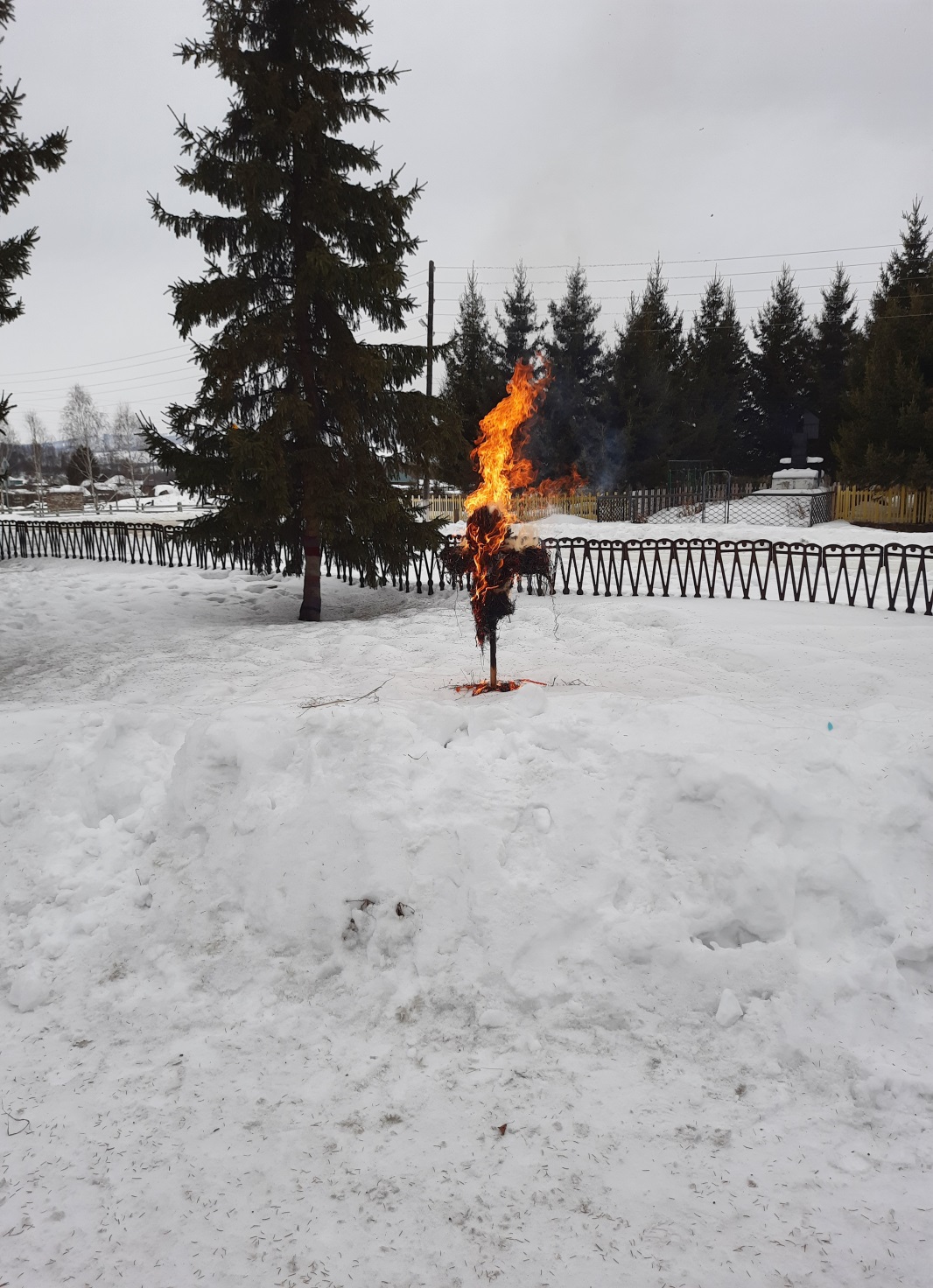